NZOTS-STM and –SAM
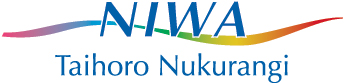 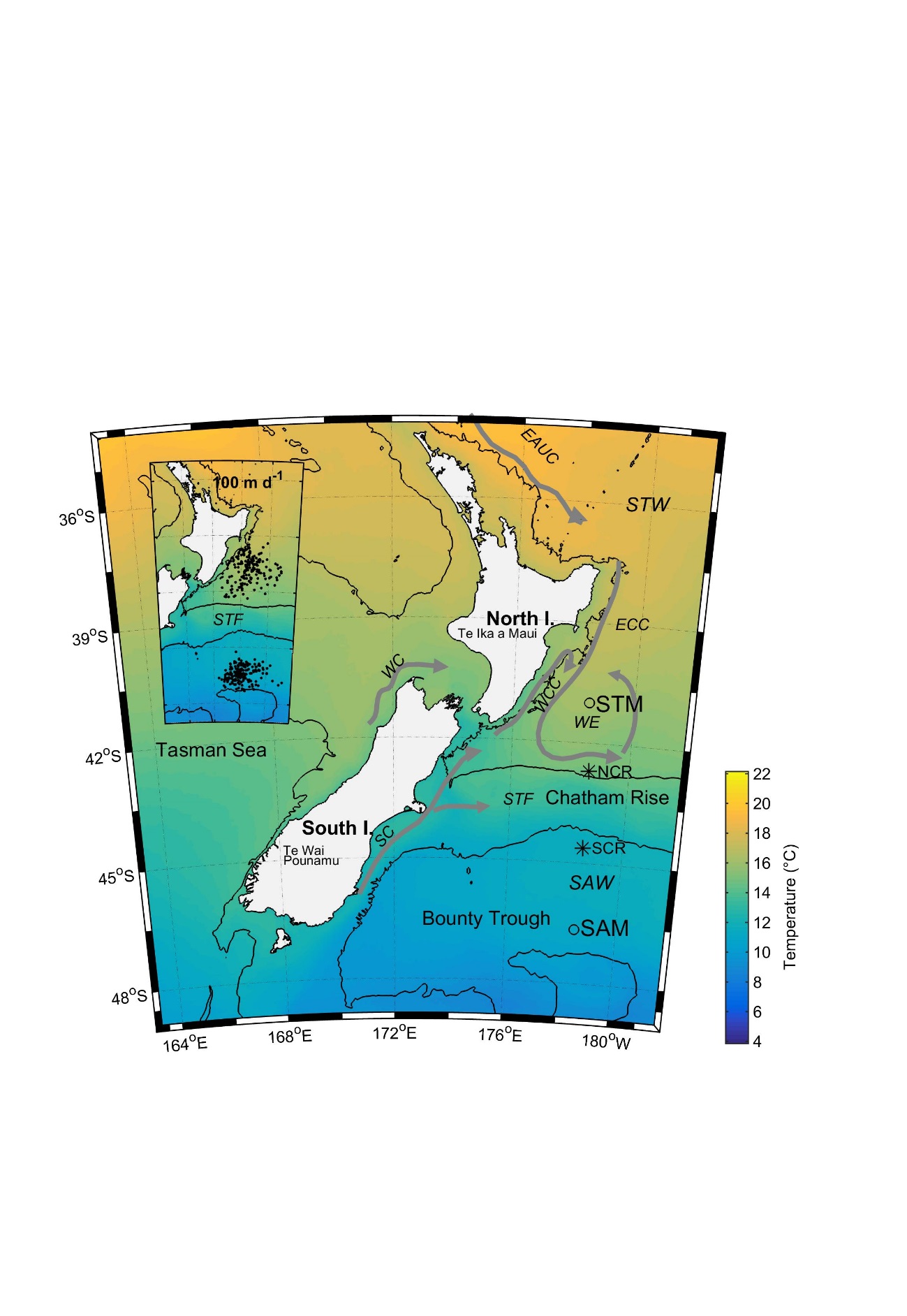 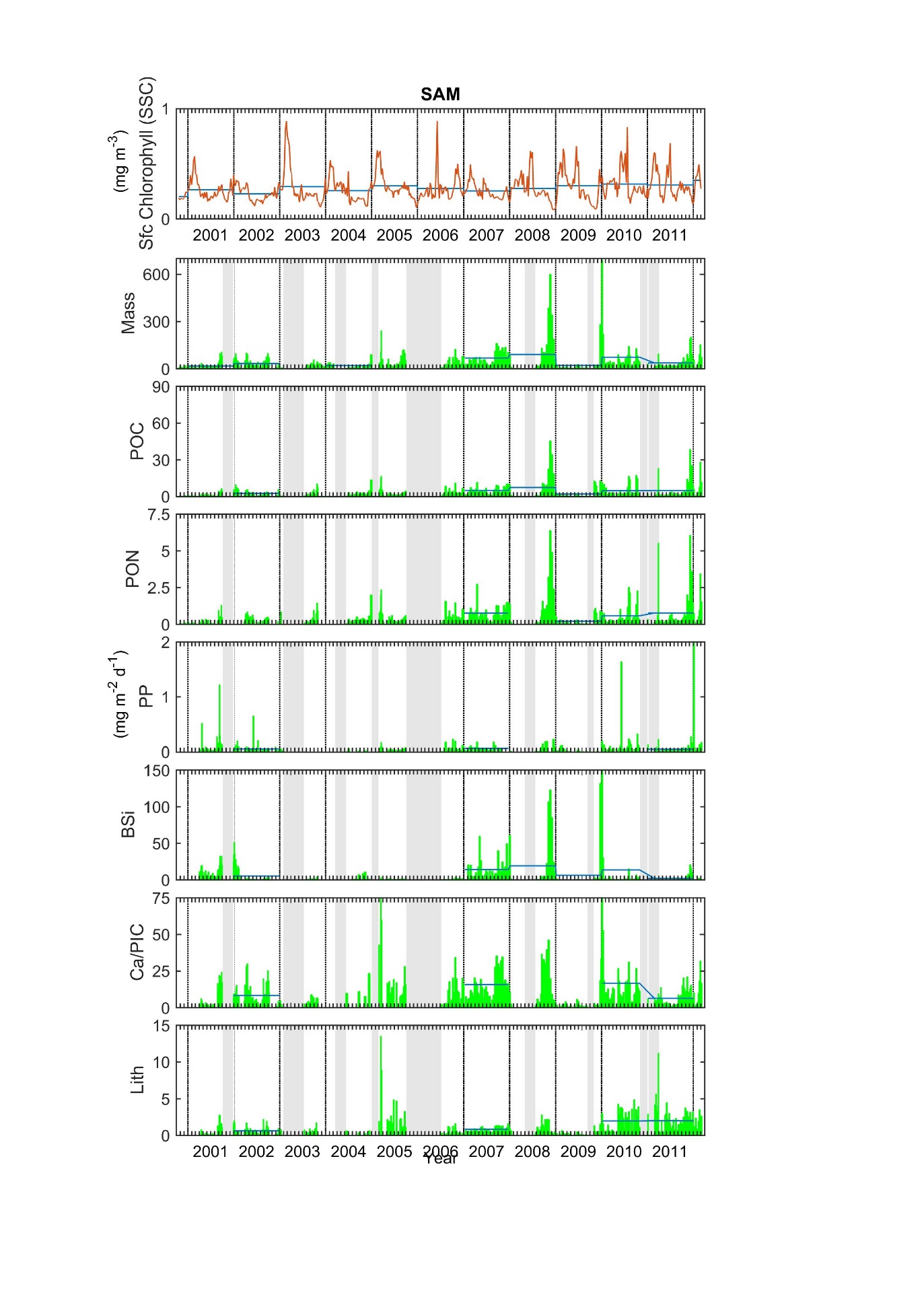 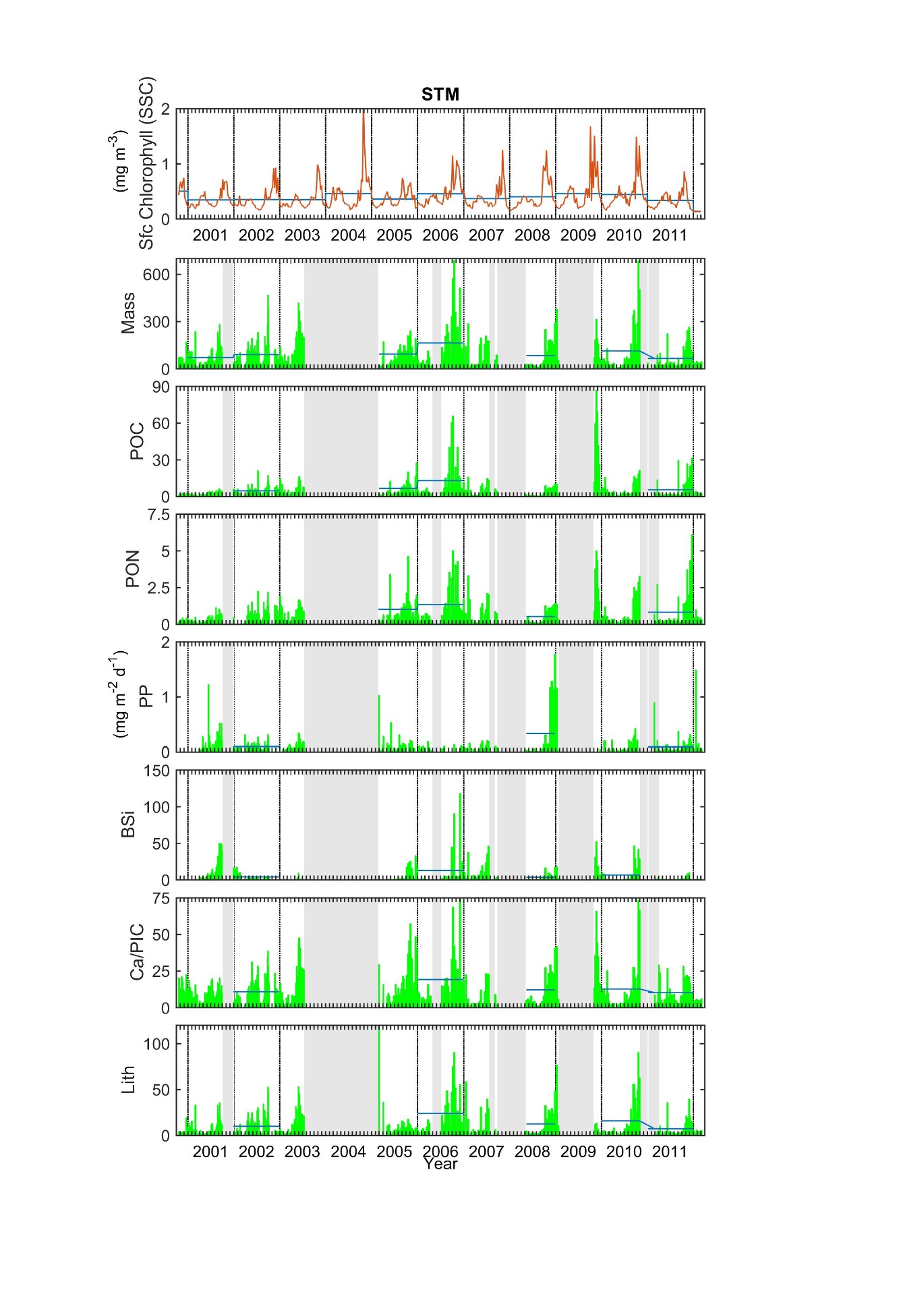 STM = Subtropical (macronutrient-limited); SAM = Subantarctic (micronutrient-limited)
Moorings deployed October 2000-May 2012, ~3000 m water depth
Biophysical parameters: 
T, S, DO, currents (0-200 m); satellite surface chla (SSC)
Particle fluxes (1500 m) – mass, POC, PON, PP, BSi, Ca→CaCO3, Al→lithogenic, forams, pteropods, dinofl. cysts, radiolarians
NZ Contact: Scott.Nodder@niwa.co.nz
References: Nodder et al. (2016) JGR-Oceans (accepted)
Prebble et al. (2013) Marine Micropal. 104: 25–37.
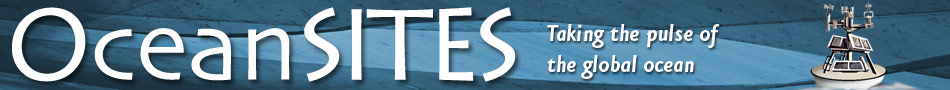 Annual cycle of chla & MLD from satellite and CTD
High spring fluxes at SAM derived from subsurface production not observed by satellites
High interannual variability at both sites
Lower fluxes at SAM cf. STM
Annual cycles extracted from 2000-12 flux data-set
High spring biomass & direct fluxes at STM
Delayed translation of autumnal bloom to depth at STM 
High summer biomass at SAM not matched by high fluxes
High spring fluxes at SAM
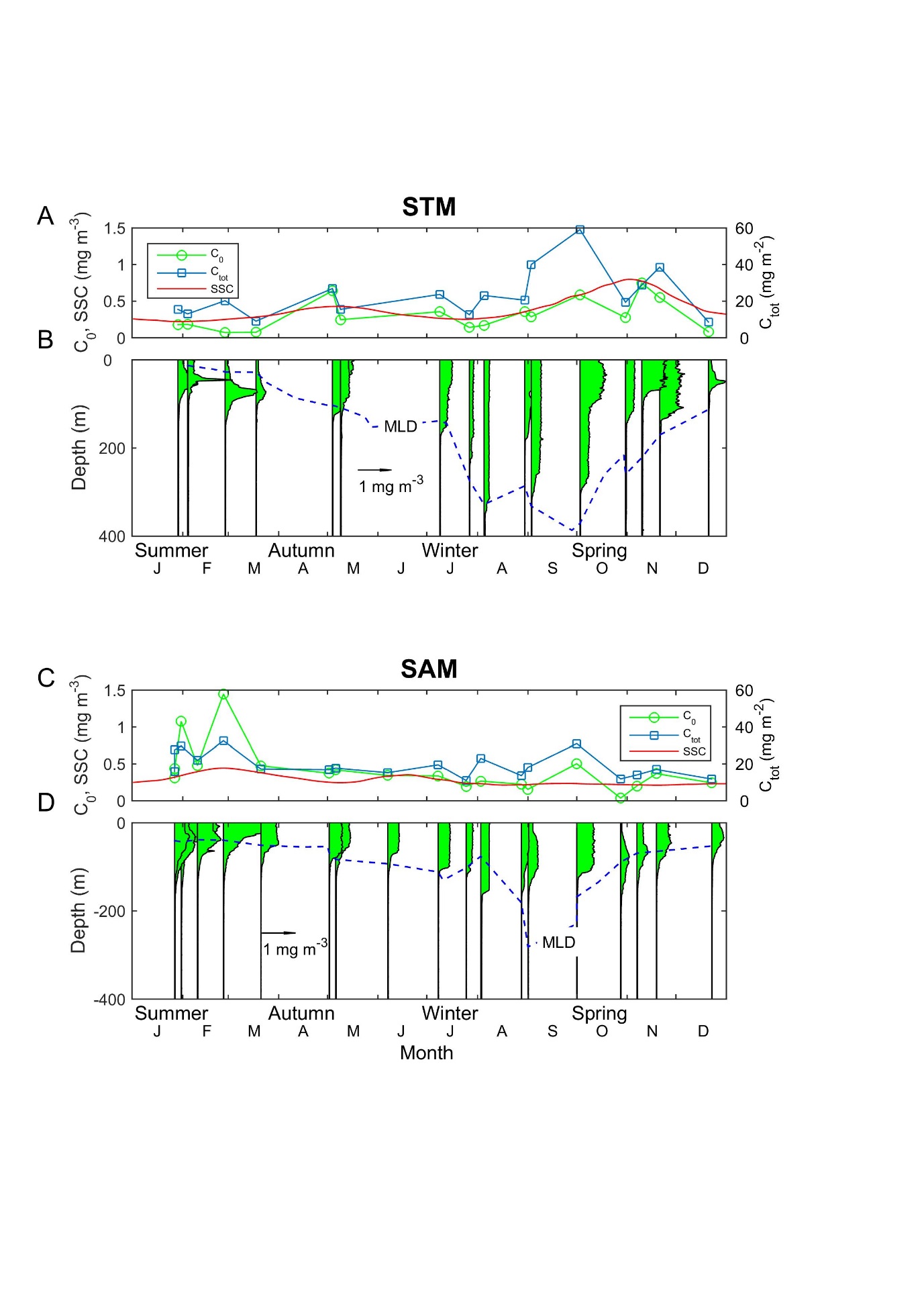 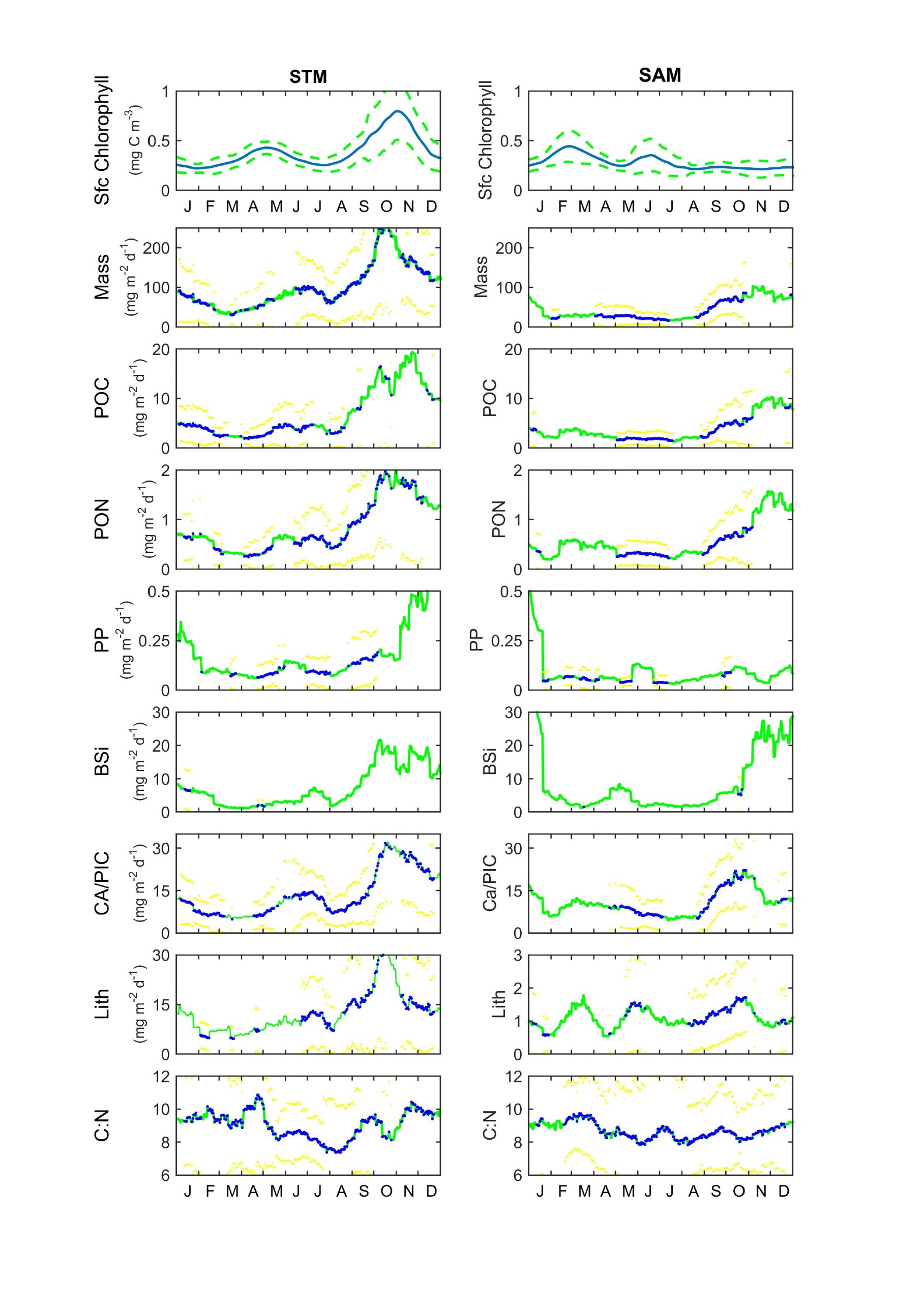 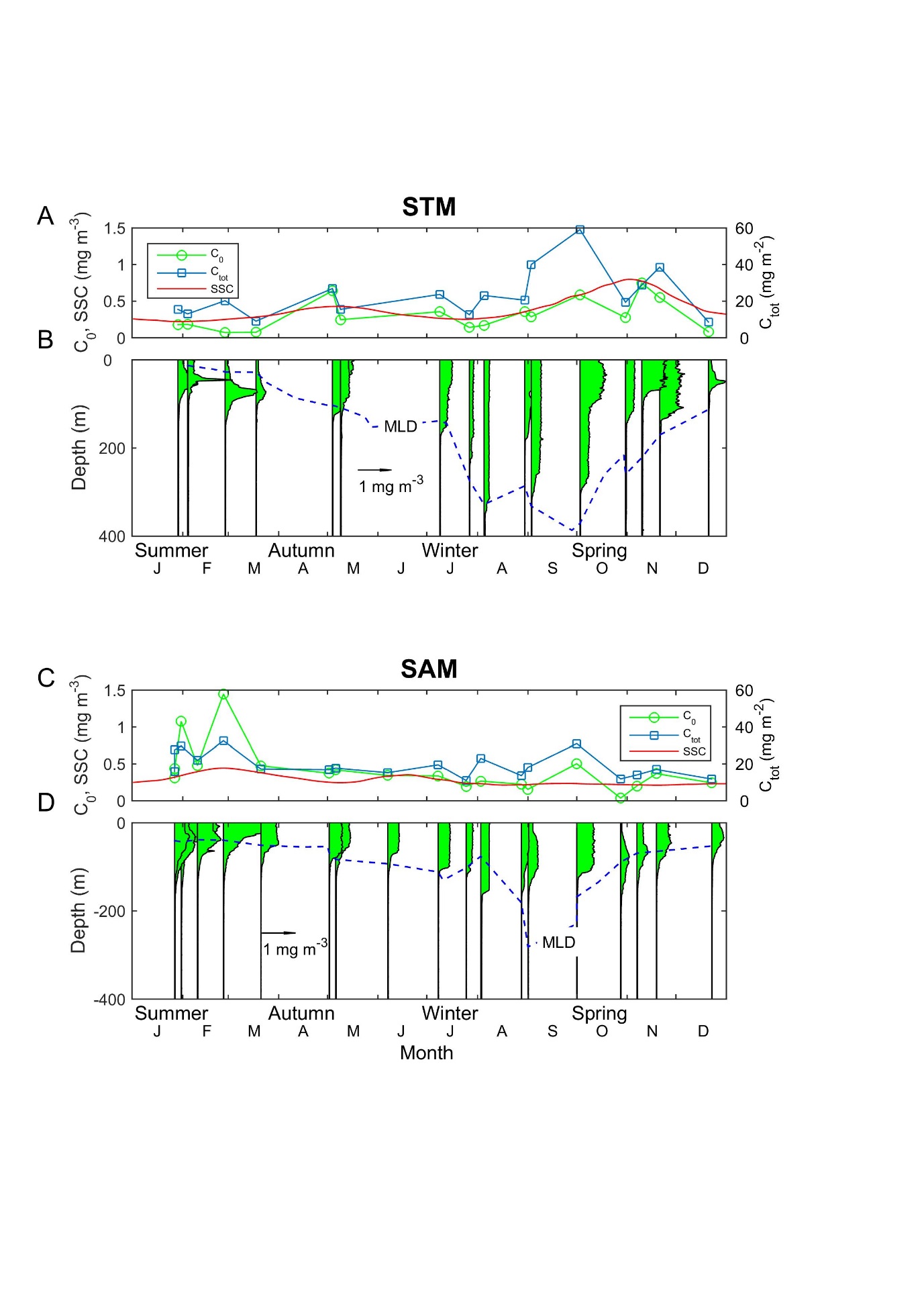 Annual cycles for satellite chla, total mass flux and particulate organic carbon flux; Solid blue dots indicates high data confidence; green dashed line = ±1 stdev for surface chla; yellow dots = ±1 stdev for 1500 m fluxes
SSC = satellite surface chla; C0 = 0-5 m Σchla from CTD chla-fluorescence; Ctot = 0-300 m Σchla; MLD = mixed-layer depth